Satz des PythagorasAnwendungen: Würfel und Quader
Satz des Pythagoras – Würfel
Flächendiagonale d
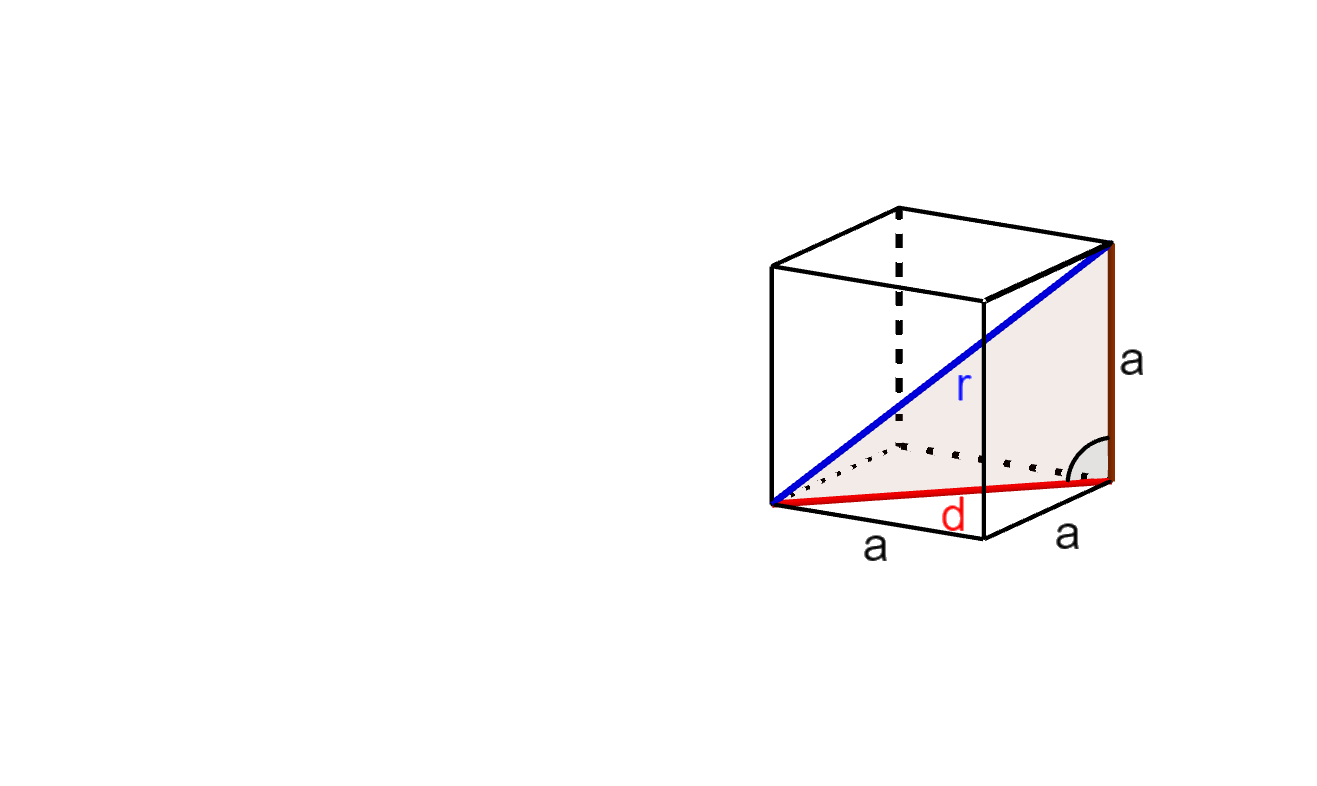 Raumdiagonale r
Bsp. 1a) Ein Würfel mit der Kantenlänge a, der Flächendiagonale d und der Raumdiagonale r ist gegeben. Berechne die gesuchten Größen. Runde auf eine Stelle
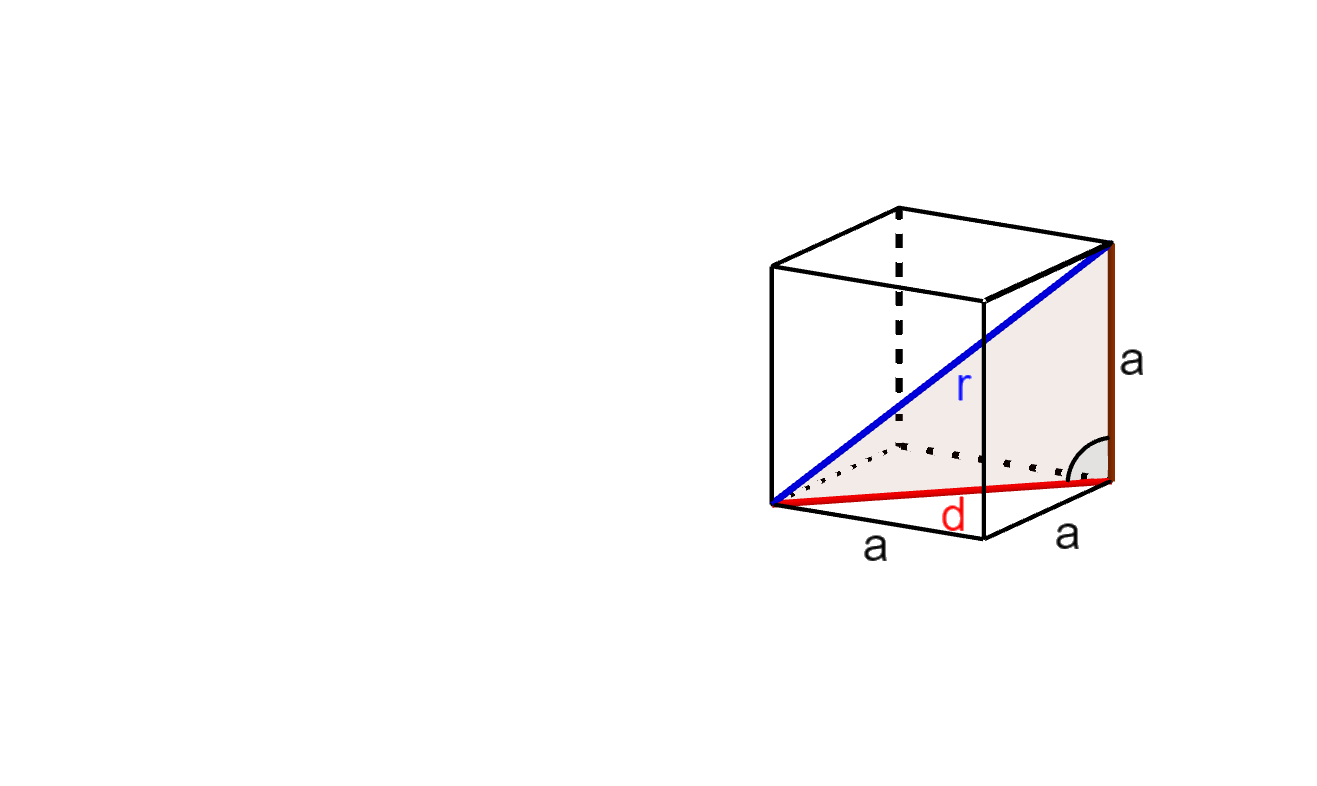 Bsp. 1b) Ein Würfel mit der Kantenlänge a, der Flächendiagonale d und der Raumdiagonale r ist gegeben. Berechne die gesuchten Größen. Runde auf eine Stelle
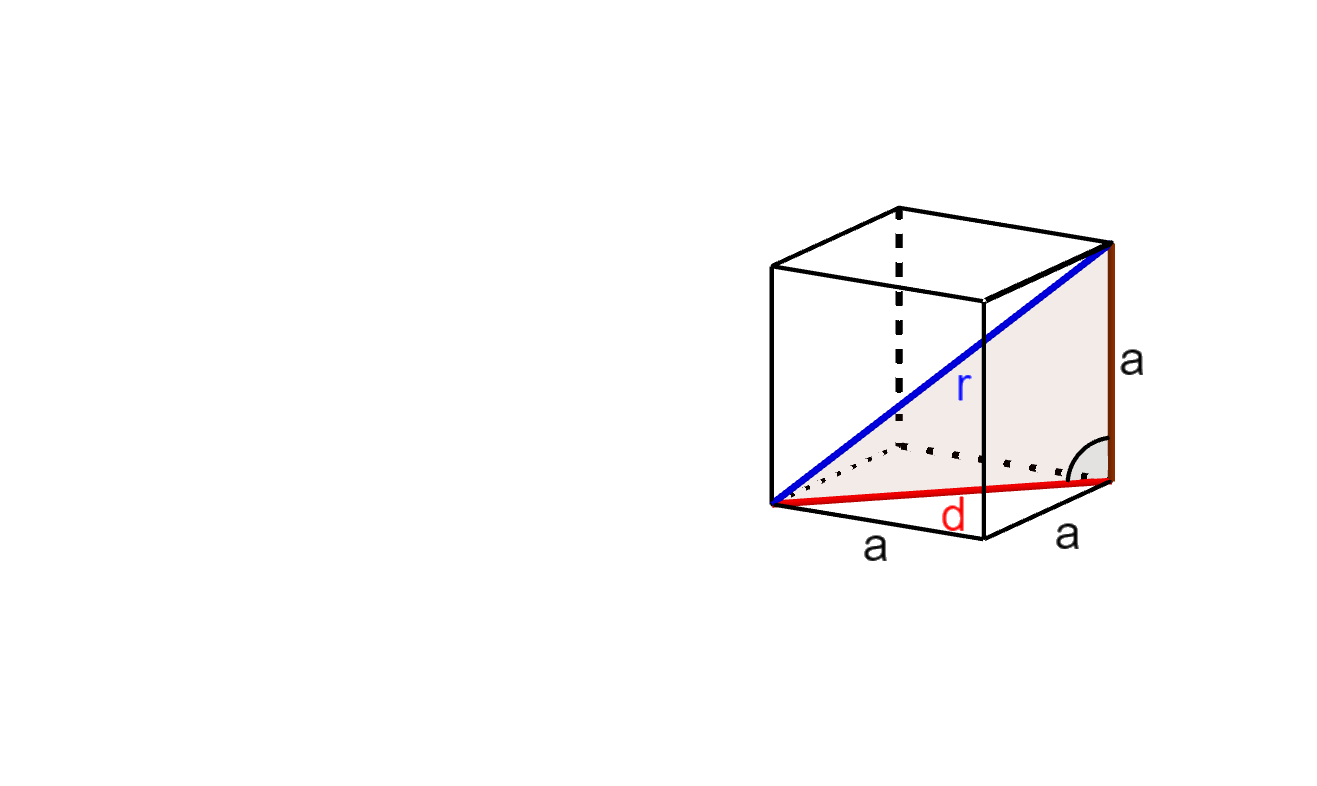 Satz des Pythagoras – Quader
Flächendiagonale d
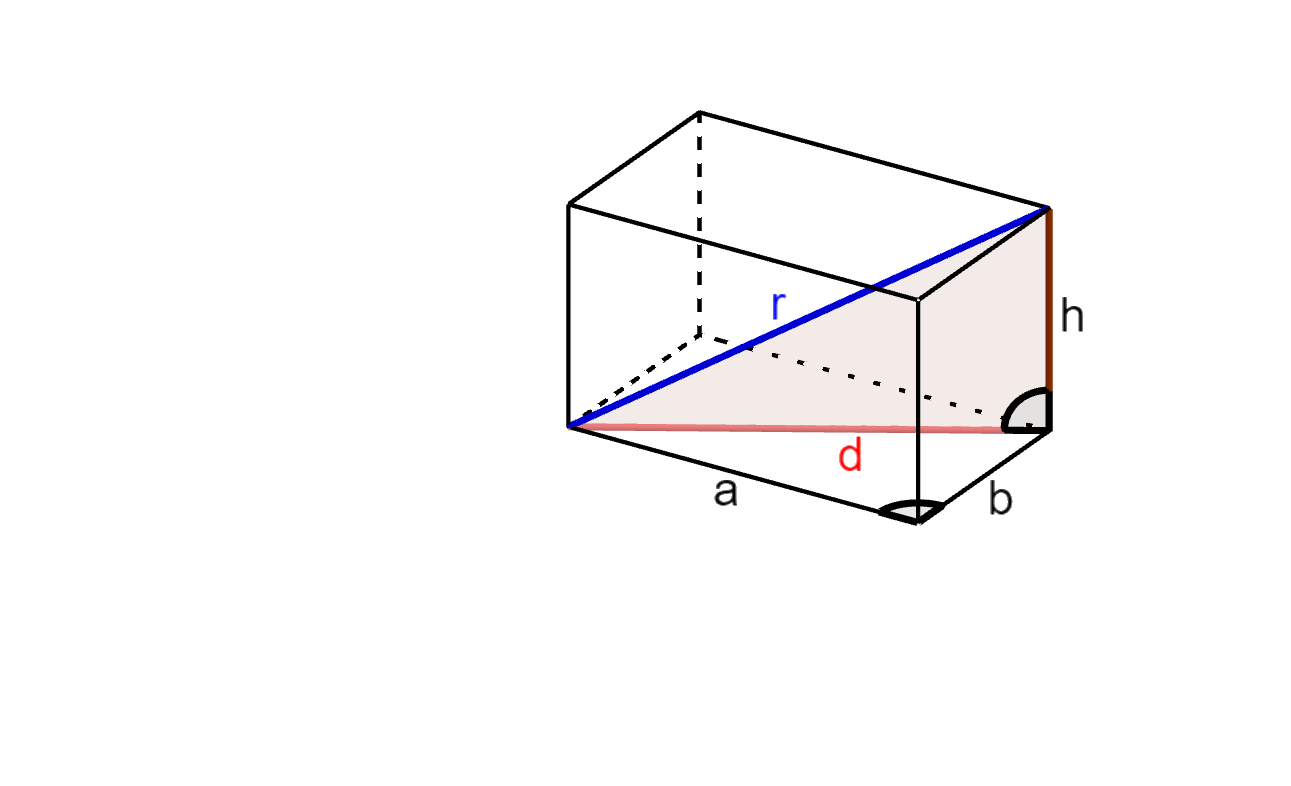 Raumdiagonale r
Bsp. 2) Ein Quader mit den Seitenlängen a, b, h, der Flächendiagonale d und der Raumdiagonale r ist gegeben. Berechne die gesuchten Größen. Runde auf eine Stelle.
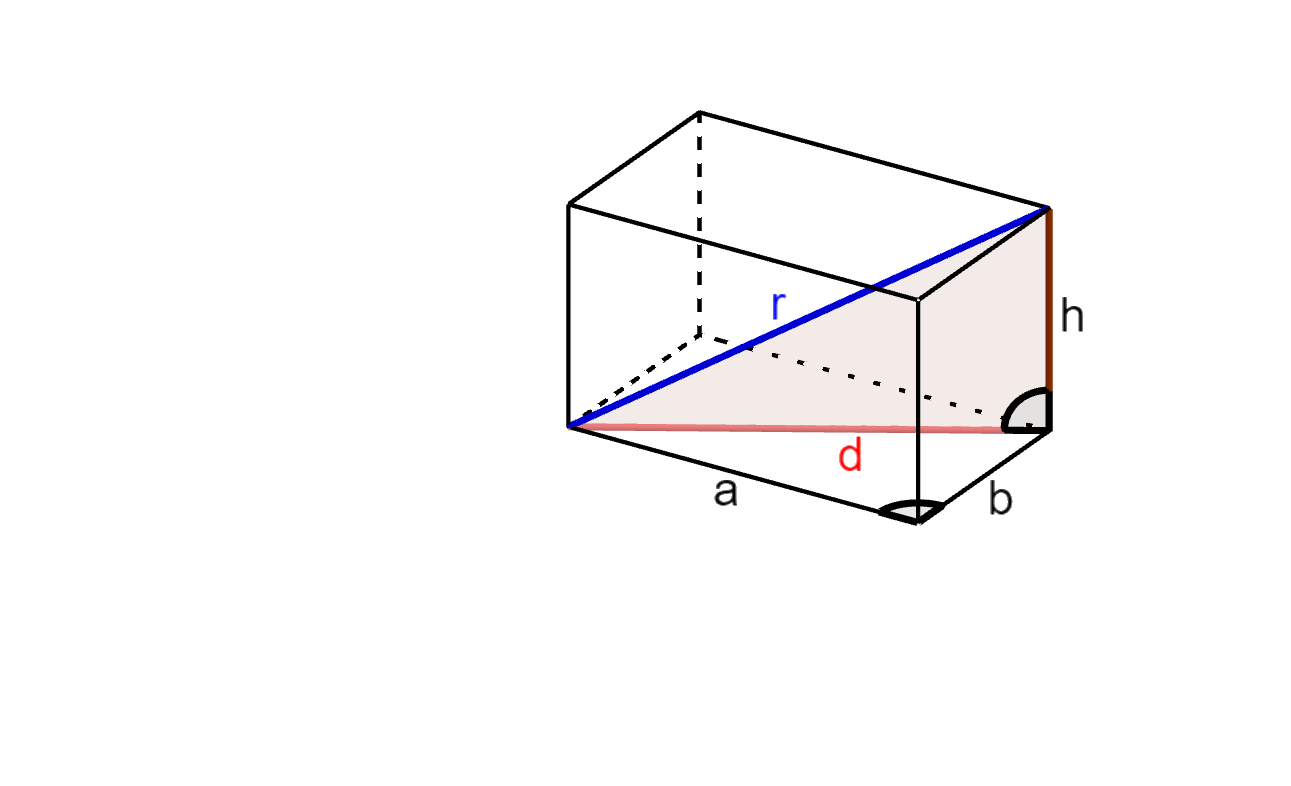